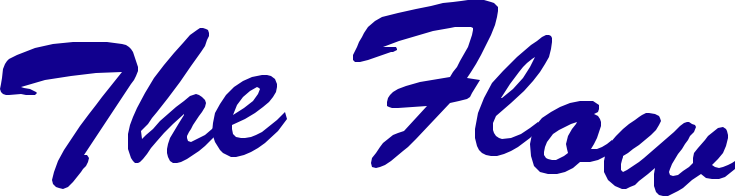 6
An Explanation of Discipling of New Believers
1 John 2:12-14
Fostering Spiritual Growth in the Church
Calvin Chiang
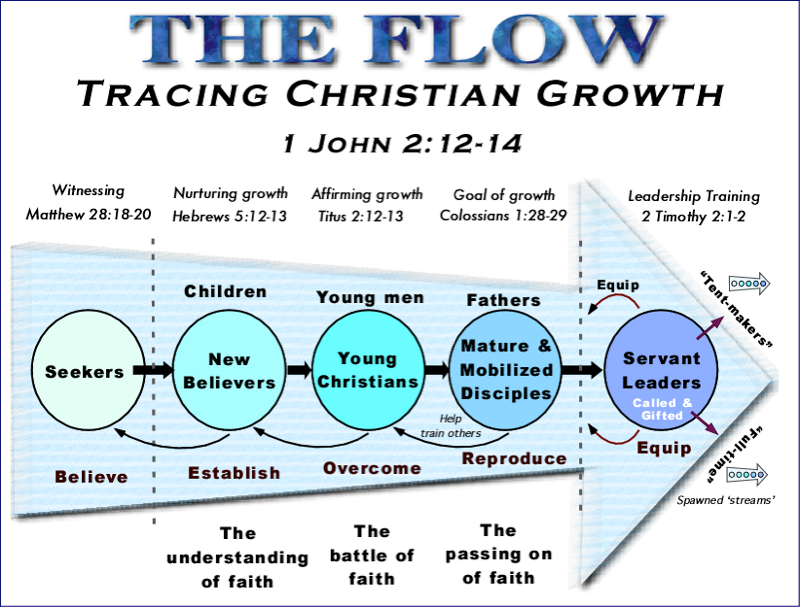 [Speaker Notes: **Spiritual growth is a process that requires careful planning and preparation.  Imagine all the work expectant parents go through in anticipation of their new baby but at the last moment decided not to take the baby home from the hospital!  Often times for new believers, this is exactly what happens.  A lot of work goes into reaching out to non-believers but as soon as they become believers, they are left by themselves to grow.]
Review of Lesson 5 (New Believers-Children)
List 3 things that often cause confusion amongst new believers?
1.  Sin	
2.  Forgiveness
3.  Belonging to God’s family
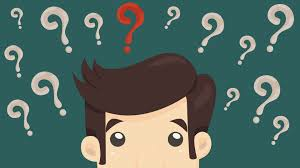 [Speaker Notes: Sin:  Need to fight off doubts about their salvation which can cause great degrees of instability.  

Forgiveness:  Not understanding what forgiveness means and learning to reject wrong concepts of the Christian faith.

Belonging to God’s family:  Being able to relate to God as their father; not understanding the concept of family and serving together.]
OIF Goals for New Believers
OIF wants to help and establish the faith of all new/young believers during their stay in OIF and help to progress their growth to the next level.  

Establish the faith of all new believers in Christ within months of coming to know the Lord.

This happens in our discipleship program and would encourage everyone here to be involved whether as a mentor to disciple someone who is just starting their Christian walk or be discipled by someone who is more mature in their Christian walk.
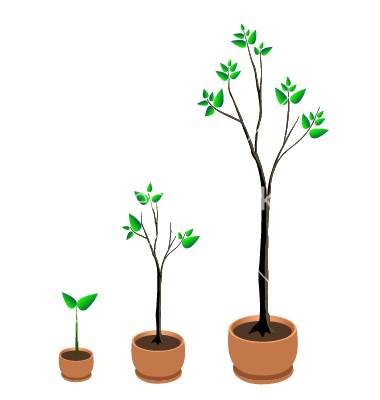 Developing Strategies for Discipling New Believers
Actively seeking, praying, asking God to provide 1-2 people to meet up with.
Write down some goals and strategies to reach these goals.  

Goal:  Helping a young believer to 
grow deeper in his walk with the Lord.

Strategy:  
What kind of person am I looking for?
How many meetings?
How much time commitment
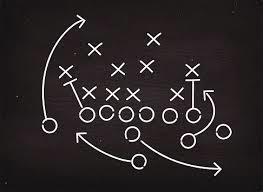 [Speaker Notes: *One of the things that we talked about last week was that discipling doesn’t just happen and that we need to take careful planning in order for that to happen.]
Training Objectives:
What do I want to accomplish in these meetings?  
Develop a consistent QT/Plan for QT
Assurance of salvation
Prayer
Church community
Tithe and Offering
Topics for Growing in Christ
Part 1:  Lessons on Assurance

Assurance of Salvation 
Assurance of Answered Prayer
Assurance of Victory
Assurance of Forgiveness
Assurance of Guidance
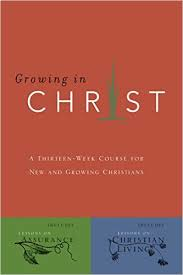 Part 2:  Lessons on Christian Living

Putting Christ First
His Strength
God’s Word
Love
Giving
The Church
Good Works
Witnessing
[Speaker Notes: *To assure is to “put beyond all doubt.”  Our faith is not built on feelings but on facts.   Lessons on assurance to help “put you beyond all doubt” regarding some basic promises God has made to the Christians.  

*For example…in the 1st lesson, Assurance of Salvation, the enemy’s first step is to cast doubt on the work that God has done in your heart.  You might hear or feel this:

You don’t think you are saved and your sins forgiven just by believing and receiving Christ do you?  Surely you must do more than just believe and receive.  
Use God’s word to combat these lies…

Break up into groups to discuss condensed Assurance of Salvation]
Developing Effective Training
Personal care:  How are you?  How was your week?  Sensing special needs.

Review briefly previous lesson or assignment if any.  Memory verses.

Go over new material/assignment.

Share real life experiences.

Pray together (be honest, transparent).
Questions???